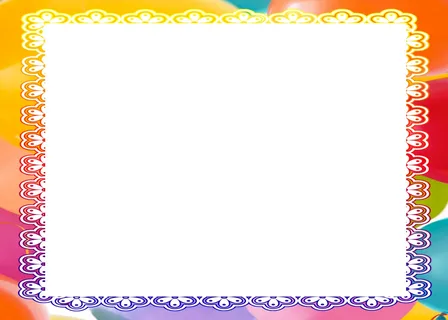 Дидактическое пособие для дошкольников 4-7 лет «Многофункциональный коврик»
Подготовили:КичибековаЗ.А.
Маглиева Б.М.
Сергеева Г.В.
Описание работы: дидактическое пособие «Многофункциональный  коврик» может быть использовано педагогами дошкольных учреждений в работе с детьми дошкольного возраста в процессе совместной деятельности с детьми, в процессе самостоятельной деятельности детей, а так же как диагностический материал.Данное пособие будет полезно также и для родителей. Ребенок в процессе игры закрепляет названия цветов, геометрические формы, счет, величину.
Дидактическое пособие состоит из следующих элементов:- коврики на жесткой основе (30 см 40 см) 4 шт.;- палочки для ролл;- карточки с изображением соответствующих предметов;- лента-липучка (2 см 40 см);- дощечка-подставка с отверстиями для палочек
Цель: развивать математические представления и лексико-грамматический словарь.Задачи:Образовательные:- закреплять умения детей различать оттенки разного цвета;- закреплять знание геометрических фигур: круг, квадрат, треугольник, прямоугольник, овал описывать их по характерным признакам;- закреплять навыки счета, соотнесение цифры количеству предметов;- закреплять навыки согласования числительного с существительным;- обогащать словарный запас;- формировать умение словесно обозначать форму предмета;- выработать умение сравнивать, находить причинно-следственные связи;Развивающие:- развивать умение сравнивать предметы по высоте;- развивать саморегуляцию и самоконтроль;- развивать логическое мышление, память, творческое воображение, внимание, речь, мелкую моторику рук.Воспитательные:- развитие требовательности к себе;- повышать уверенность в себе;Варианты игр:1 вариант. Игра «Разложи по цвету»
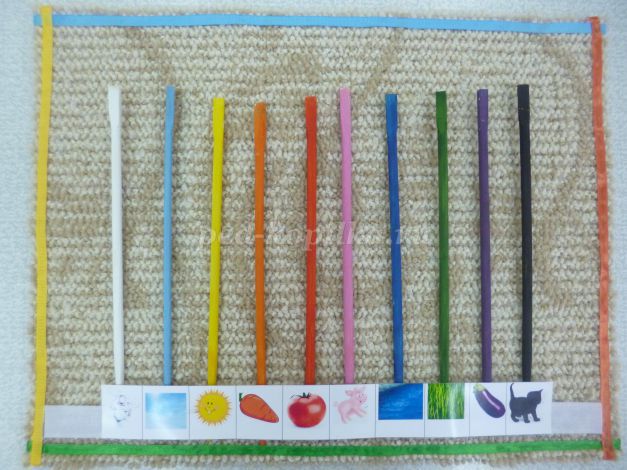 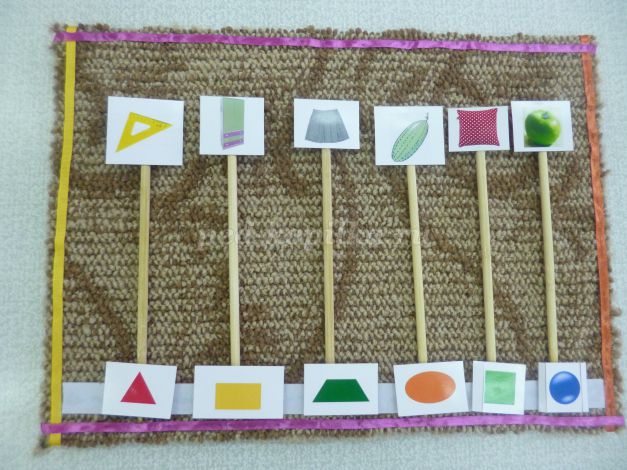 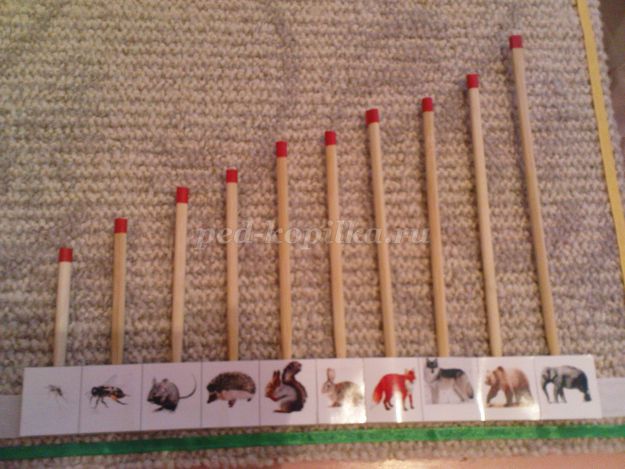 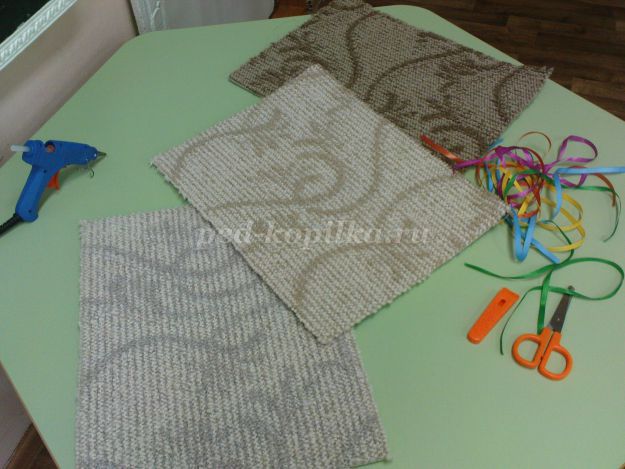 Дидактическое пособие состоит из следующих элементов:
- коврики на жесткой основе (30 см 40 см) 4 шт.;- палочки для ролл;- карточки с изображением соответствующих предметов;- лента-липучка (2 см 40 см);- дощечка-подставка с отверстиями для палочек.
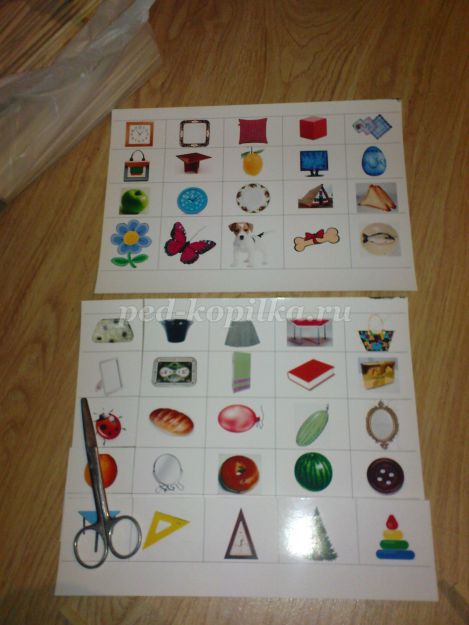 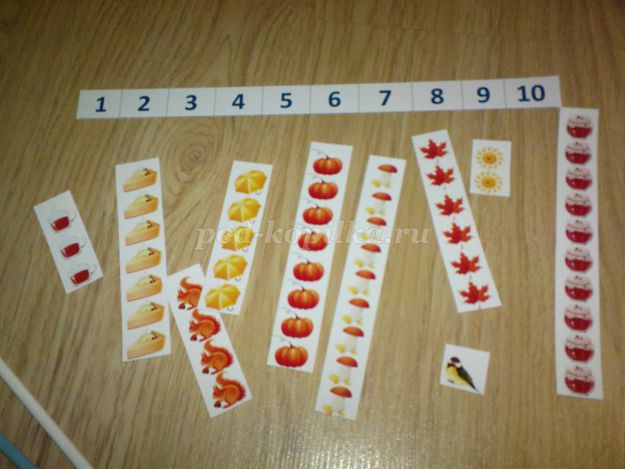 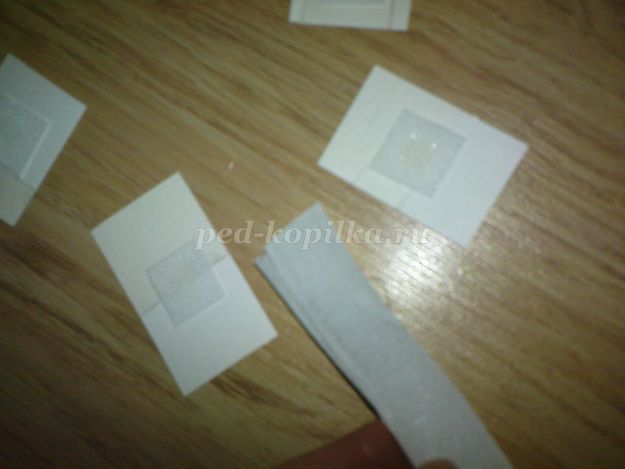 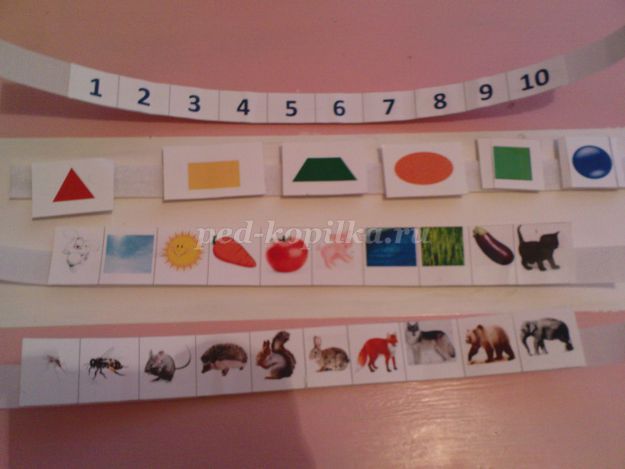 РЕКЛАМА
Цель: развивать математические представления и лексико-грамматический словарь.Задачи:Образовательные:- закреплять умения детей различать оттенки разного цвета;- закреплять знание геометрических фигур: круг, квадрат, треугольник, прямоугольник, овал описывать их по характерным признакам;- закреплять навыки счета, соотнесение цифры количеству предметов;- закреплять навыки согласования числительного с существительным;- обогащать словарный запас;- формировать умение словесно обозначать форму предмета;- выработать умение сравнивать, находить причинно-следственные связи;Развивающие:- развивать умение сравнивать предметы по высоте;- развивать саморегуляцию и самоконтроль;- развивать логическое мышление, память, творческое воображение, внимание, речь, мелкую моторику рук.Воспитательные:- развитие требовательности к себе;- повышать уверенность в себе;
Варианты игр:
1 вариант. Игра «Разложи по цвету»
Задание. Предложить ребенку разложить цветные палочки к карточкам соответствующего изображения, при этом проговаривая цвет предмета.Пример: Поросенок - розовый, трава – зеленая, море – синее, зайчик – белый, кот – черный, небо – голубое, помидор – красный, морковь – оранжевая, баклажан – фиолетовый).
2 вариант. Игра «Разложи по высоте»Задание. Предложить ребенку расположить палочки в возрастающем , либо убывающем порядке (по высоте) при этом сравнивая их путем прикладывания к карточкам соответствующим размерам изображения.Пример: Самый маленький комарик – самая маленькая палочка, пчела побольше - значит и палочка побольше,…… слон самый большой – палочка самая большая.
3 вариант. Игра «Найди предмет такой же формы»Игровое правило: брать только по одной карточке, находить ей нужное местои только потом брать другую.1 Ход игры:Воспитатель рассматривает с ребенком игровое поле, обсуждает картинки: «Смотри, какая фигура внизу поля? Правильно - это фигура круг. А это арбуз. По форме он напоминает круг. Арбуз круглый» Найди подходящую карточку и положи ее сверху. Теперь давай найдем карточки, на которых изображены предметы круглой формы. Какие рисунки ты выберешь? Правильно! Это арбуз, колесо, мяч, яблоко, пуговица и т.д.»2. Можно усложнить задание. Внизу поля расположить несколько геометрических фигур. Попросить ребенка подобрать карточки с подходящими картинками к каждой геометрической фигуре.В процессе игры ребенок запомнит геометрические фигуры, научится различать их, сравнивать окружающие предметы по форме.
4 вариант. Игра « Сосчитай предметы»Задание. Воспитатель рассматривает цифры внизу поля и карточки.Предложить ребенку соотнести количество предметов на карточке с соответствующей цифрой.Пример: Посчитай, пожалуйста, сколько предметов на этой карточке. Правильно, 4. Найди цифру «4» и вставь палочку с соответствующей картинкой и т.д.
Это варианты заданий по формированию математических представлений.С этим пособием можно придумывать множество игр и упражнений, меняя липкую ленту. В дальнейшем я планирую пополнить игру рядом других заданий: «большой – маленький», на «ассоциации» (например: пчелка – цветок, медведь – мед, зайчик – морковка), «Чей домик?», для старших дошкольников – арифметические действия.Дидактическую игру можно предложить родителям взять домой и поиграть с ребенком дома, тем самым лучше усвоить и закрепить знания.
СПАСИБО ЗА ВНИМАНИЕ